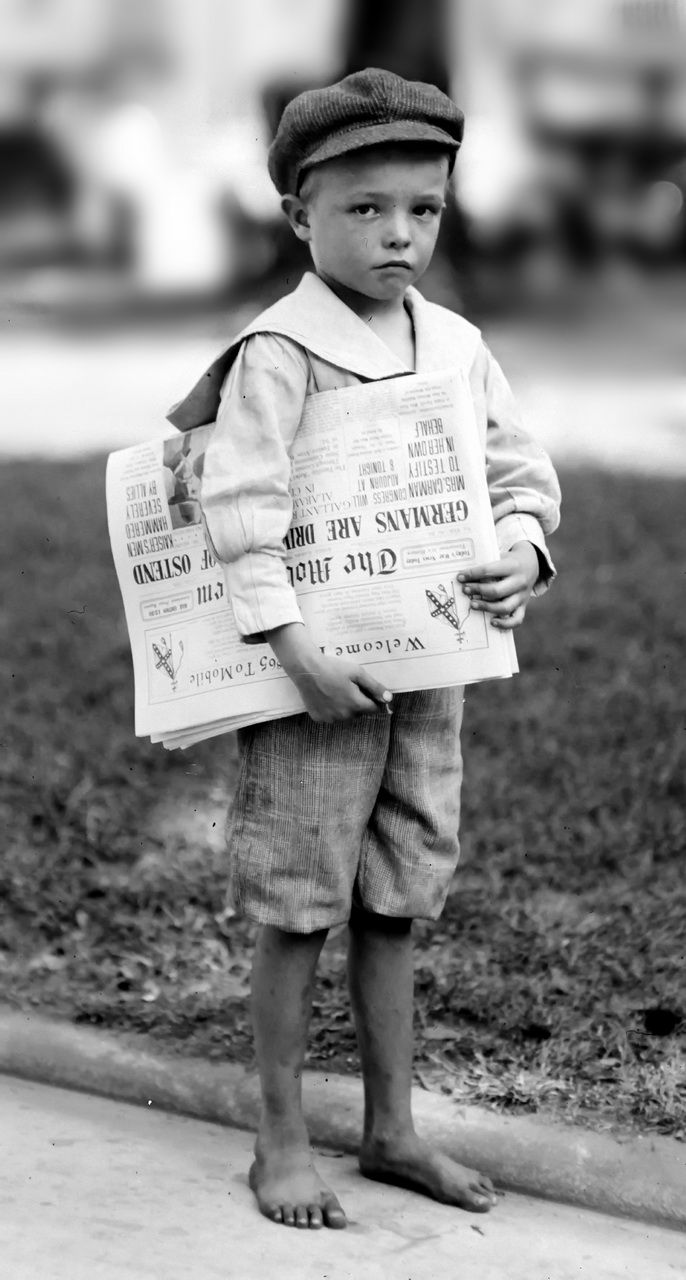 The bad news about the good news
Romans 1:18-23
18 The wrath of God is being revealed from heaven against all the godlessness and wickedness of people, who suppress the truth by their wickedness, 19 since what may be known about God is plain to them, because God has made it plain to them. 
20 For since the creation of the world God’s invisible qualities—his eternal power and divine nature—have been clearly seen, being understood from what has been made, so that people are without excuse.
Romans 1:18-23
21 For although they knew God, they neither glorified him as God nor gave thanks to him, but their thinking became futile and their foolish hearts were darkened. 22 Although they claimed to be wise, they became fools 23 and exchanged the glory of the immortal God for images made to look like a mortal human being and birds and animals and reptiles.
Romans 1:18-23
18 The wrath of God is being revealed from heaven against all the godlessness and wickedness of people, who suppress the truth by their wickedness, 19 since what may be known about God is plain to them, because God has made it plain to them. 
20 For since the creation of the world God’s invisible qualities—his eternal power and divine nature—have been clearly seen, being understood from what has been made, so that people are without excuse.
Romans 1:18-23
18 The wrath of God is being revealed from heaven against all the godlessness and wickedness of people, who suppress the truth by their wickedness…

Truth = that which conforms to reality or actuality.
Romans 1:18-23
18 The wrath of God is being revealed from heaven against all the godlessness and wickedness of people, who suppress the truth by their wickedness, 19 since what may be known about God is plain to them, because God has made it plain to them. 
20 For since the creation of the world God’s invisible qualities—his eternal power and divine nature—have been clearly seen, being understood from what has been made, so that people are without excuse.
Romans 1:18-23
18 The wrath of God is being revealed from heaven against all the godlessness and wickedness of people, who suppress the truth by their wickedness, 19 since what may be known about God is plain to them, because God has made it plain to them. 
20 For since the creation of the world God’s invisible qualities—his eternal power and divine nature—have been clearly seen, being understood from what has been made, so that people are without excuse.
Romans 1:18-23
21 For although they knew God, they neither glorified him as God nor gave thanks to him, but their thinking became futile and their foolish hearts were darkened. 22 Although they claimed to be wise, they became fools 23 and exchanged the glory of the immortal God for images made to look like a mortal human being and birds and animals and reptiles.
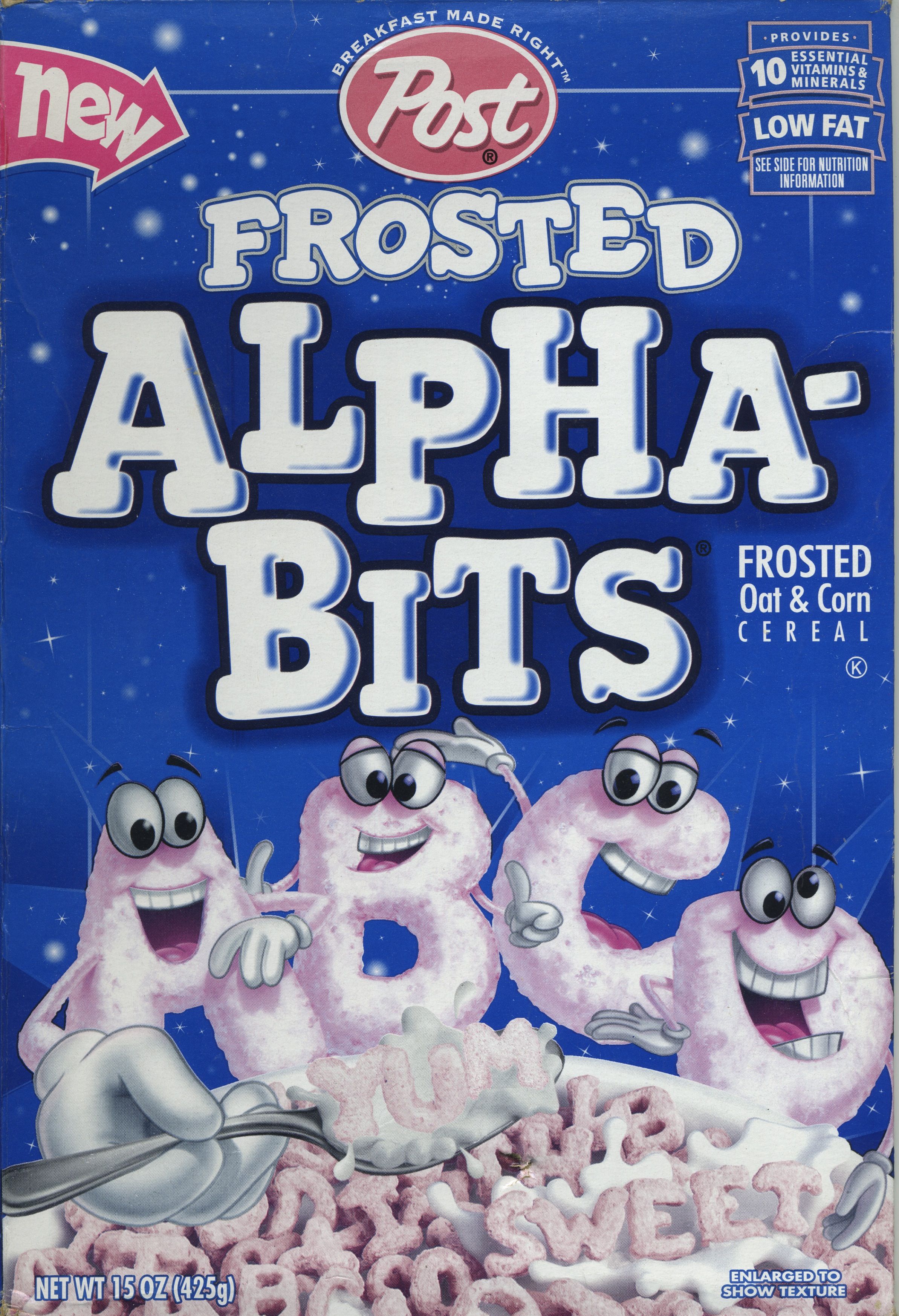 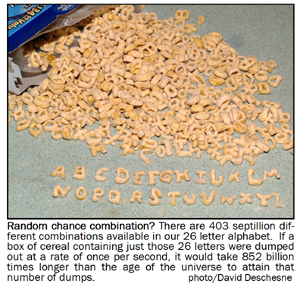 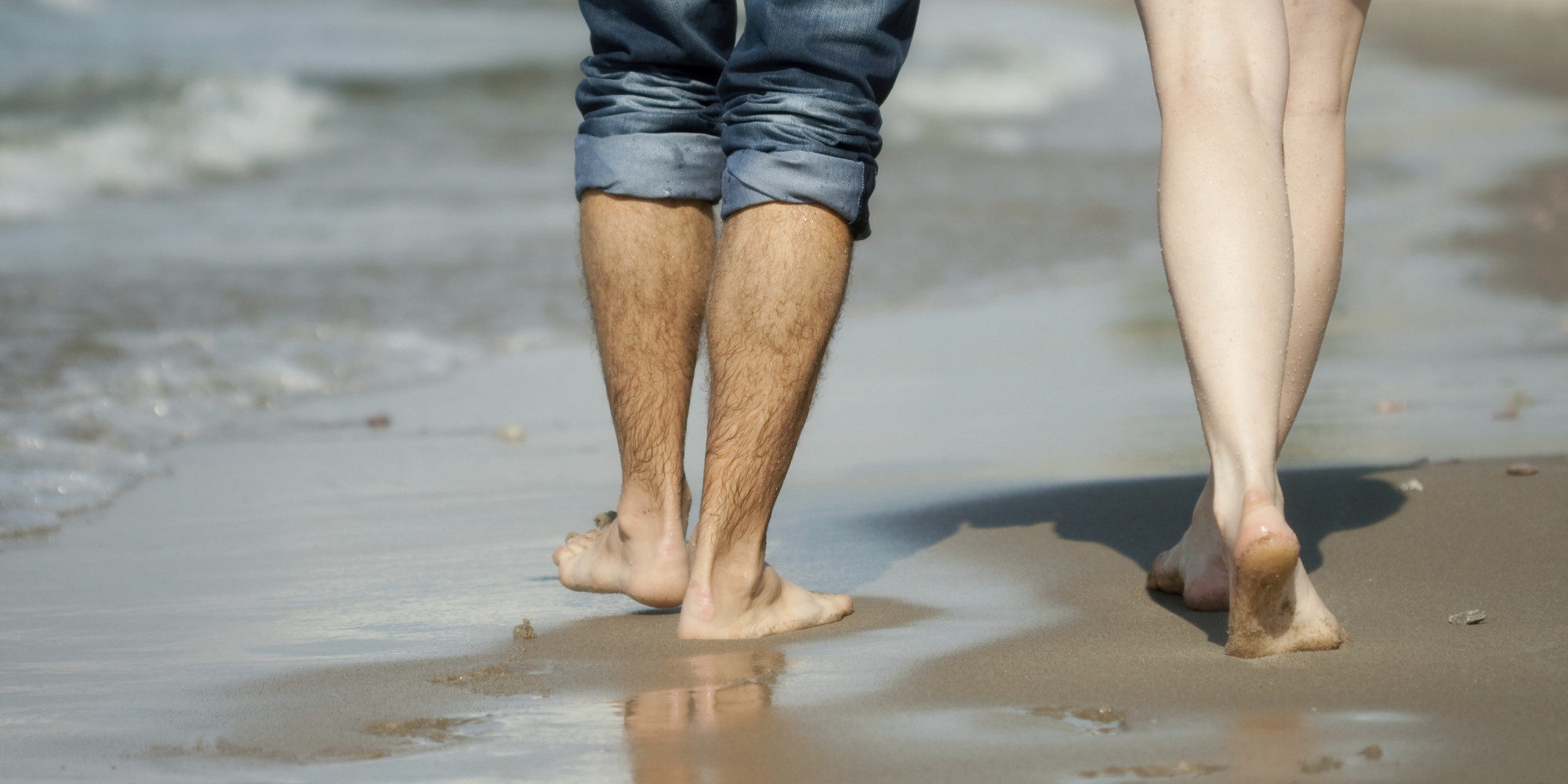 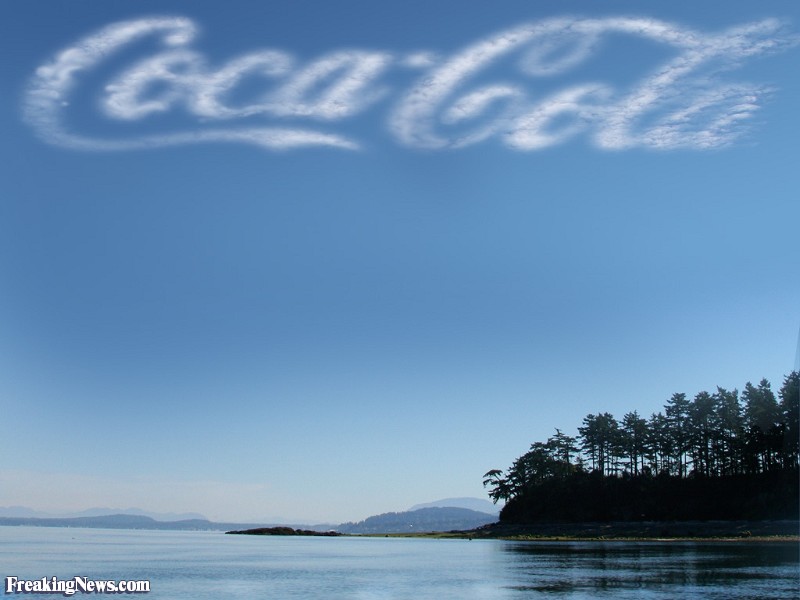 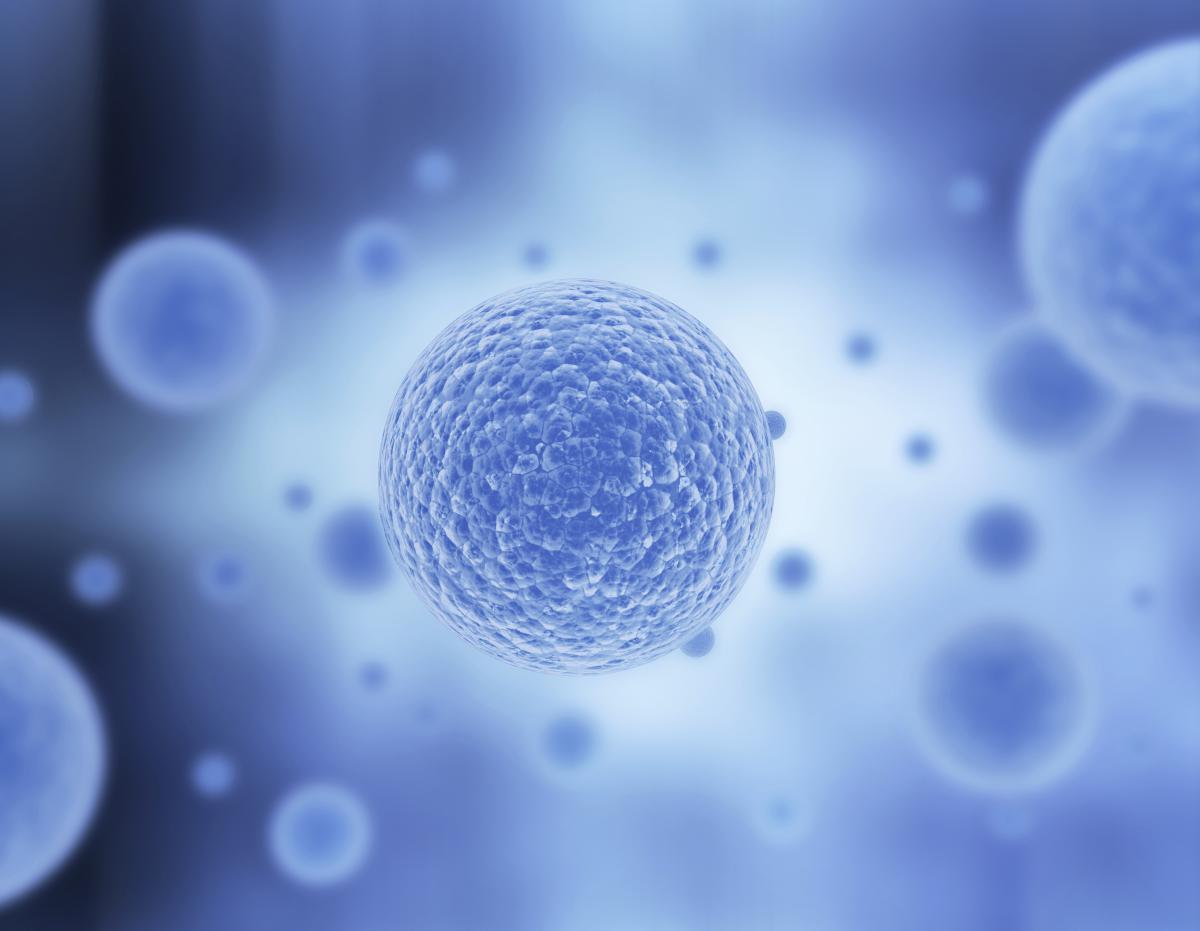 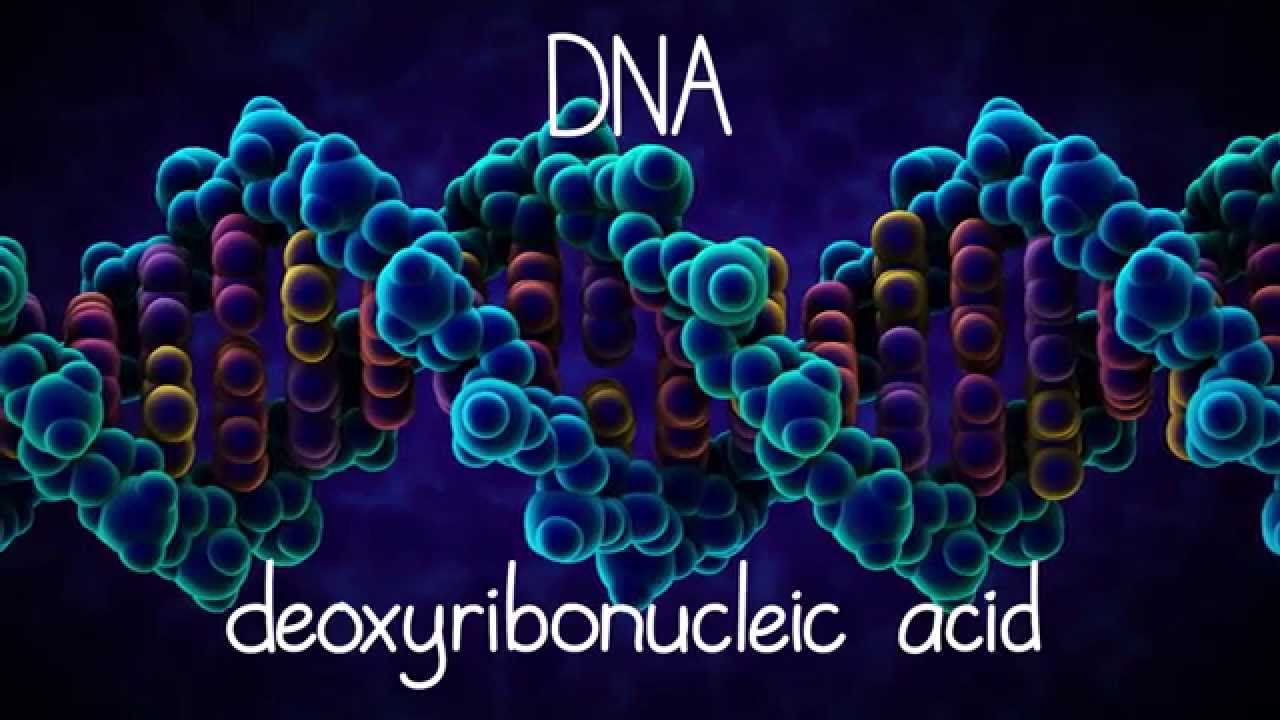 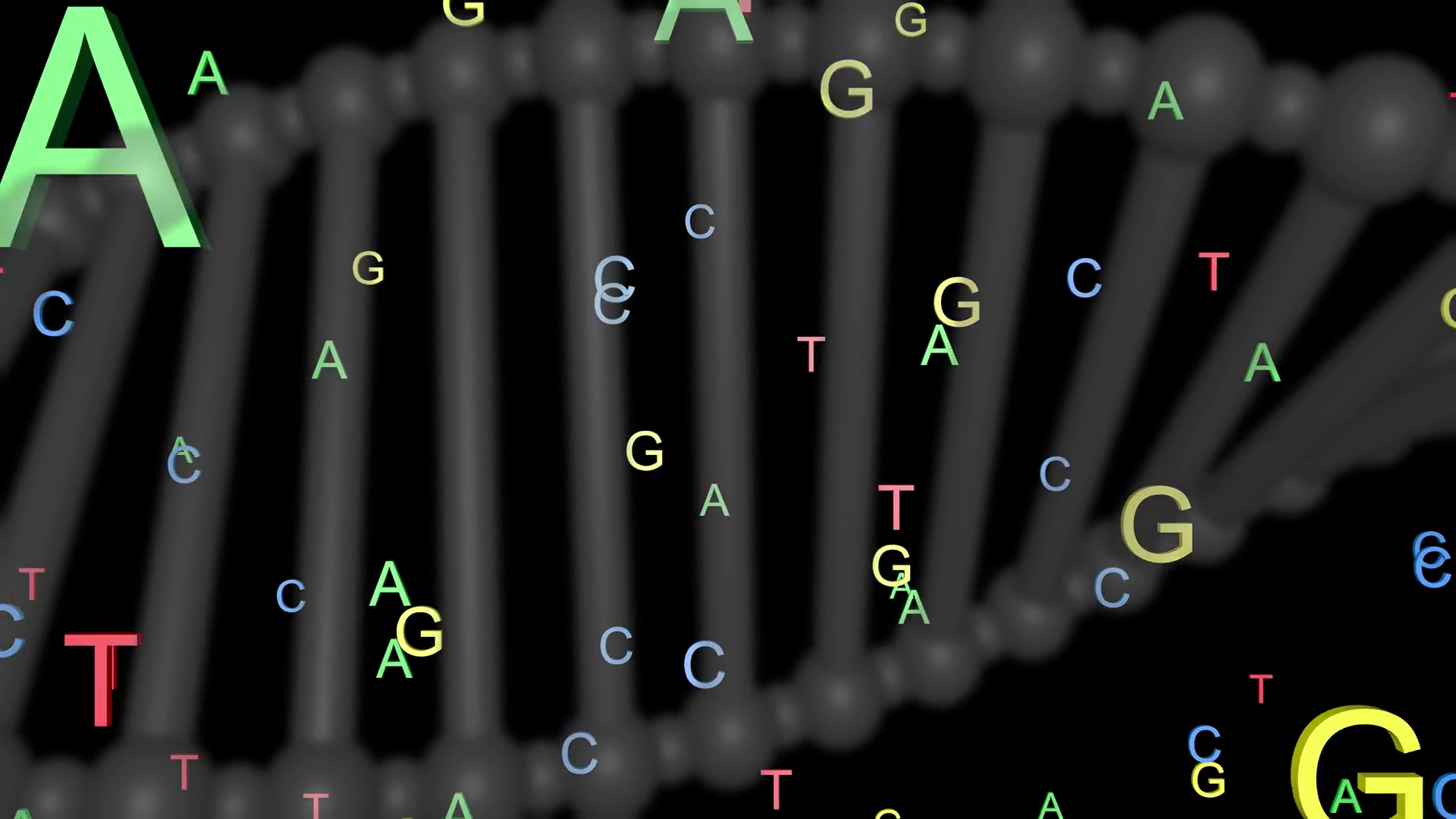 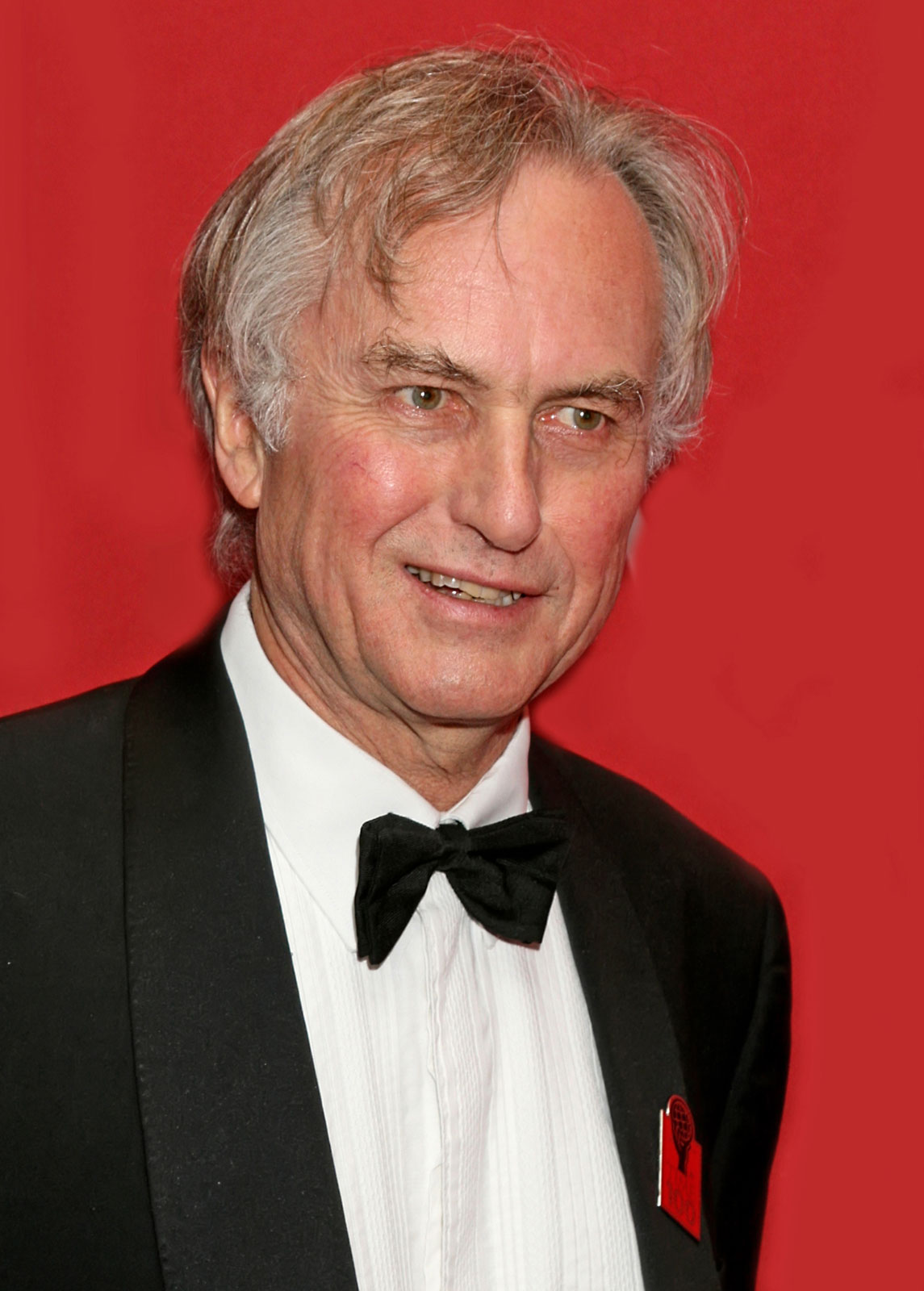 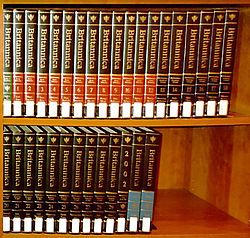 X 1000
33,000,000 pages
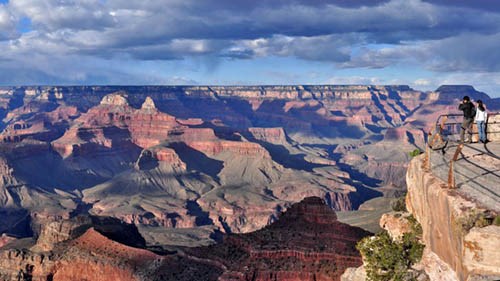 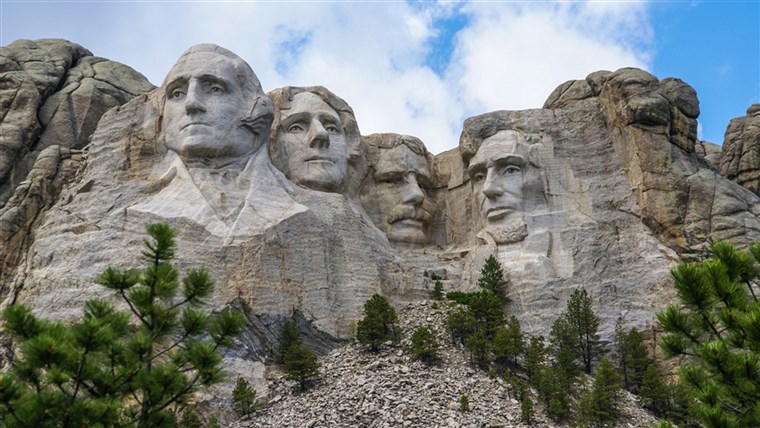 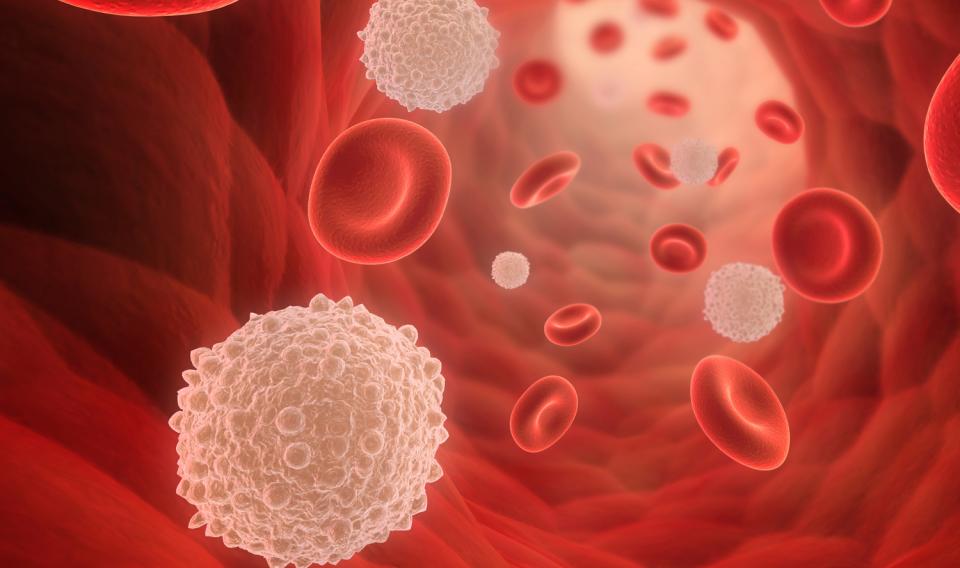 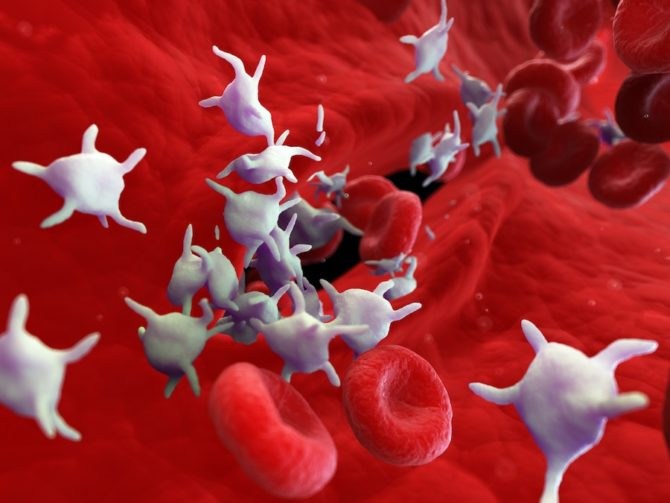 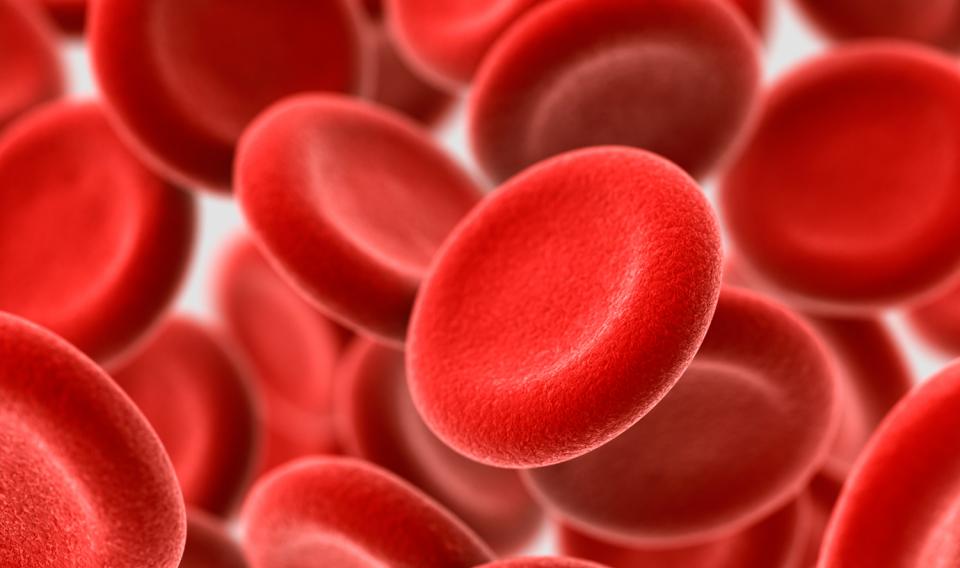 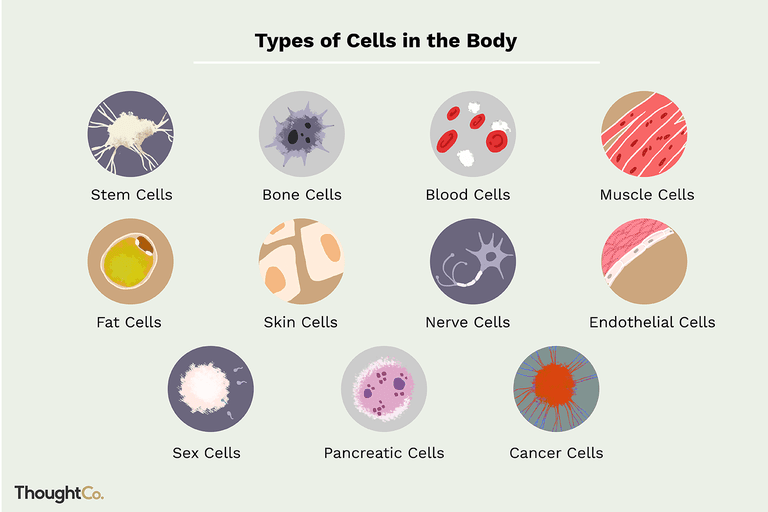 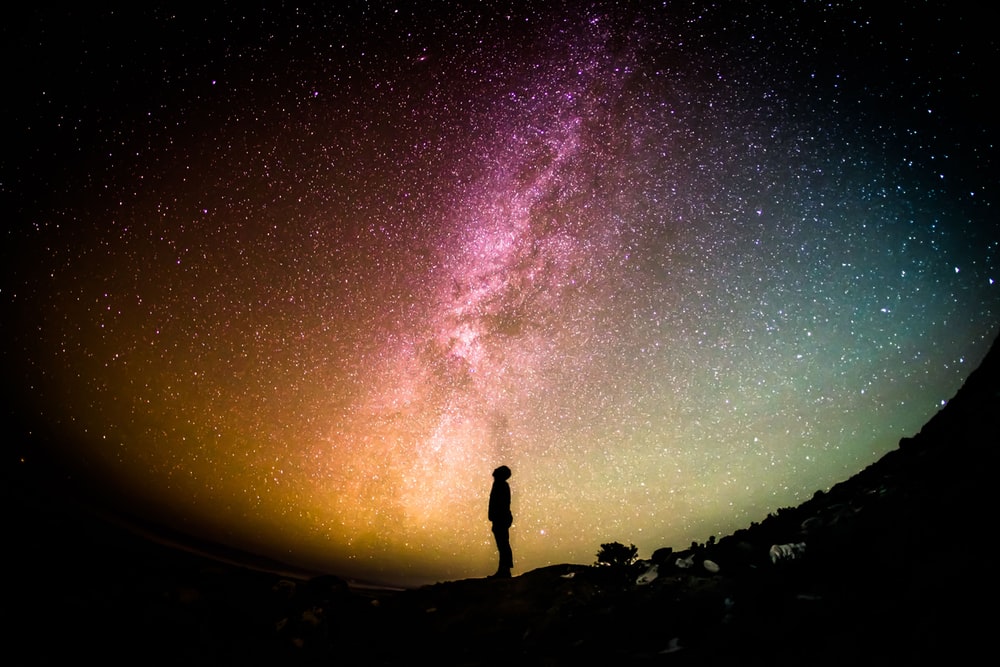 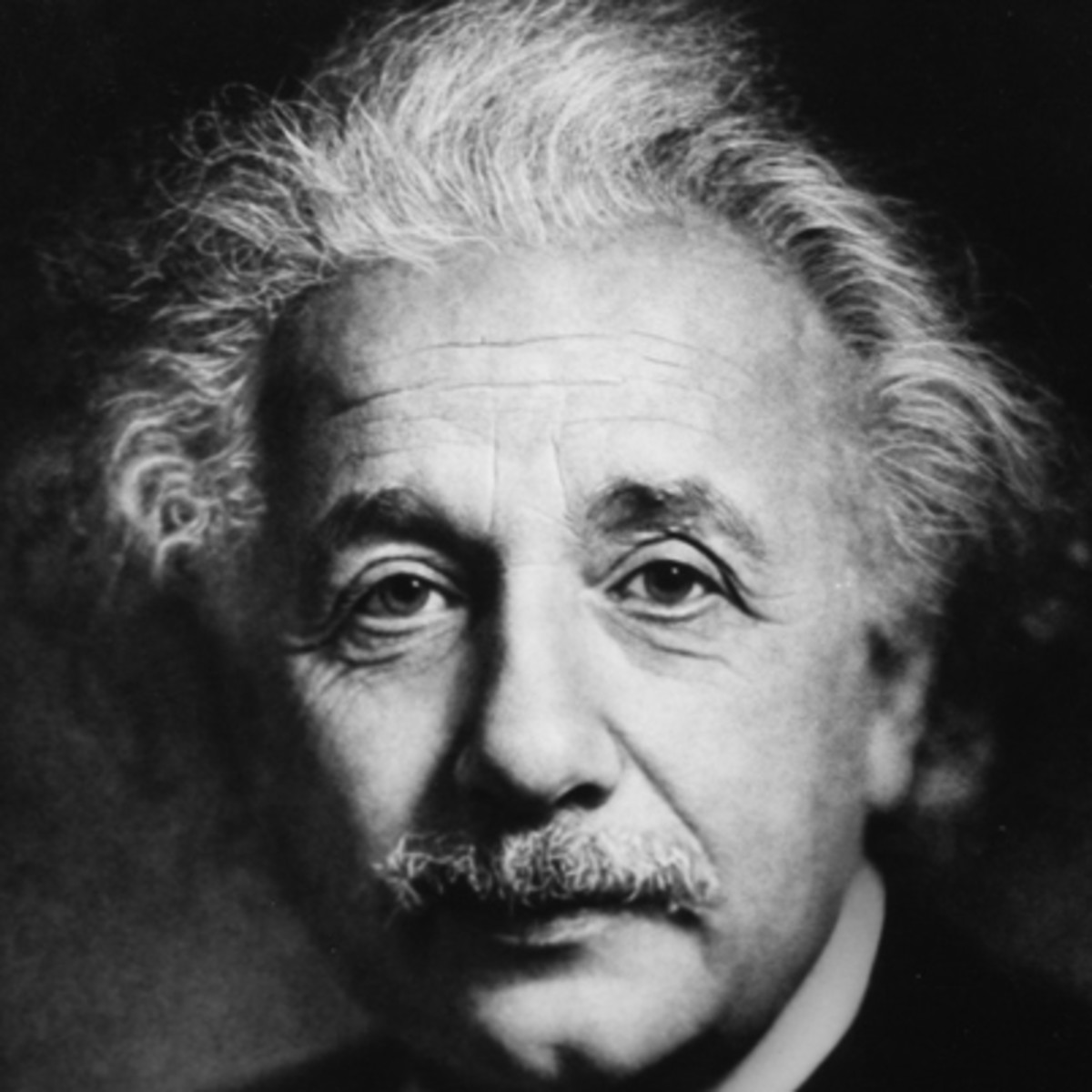 “Science without religion is lame; religion without science is blind.”
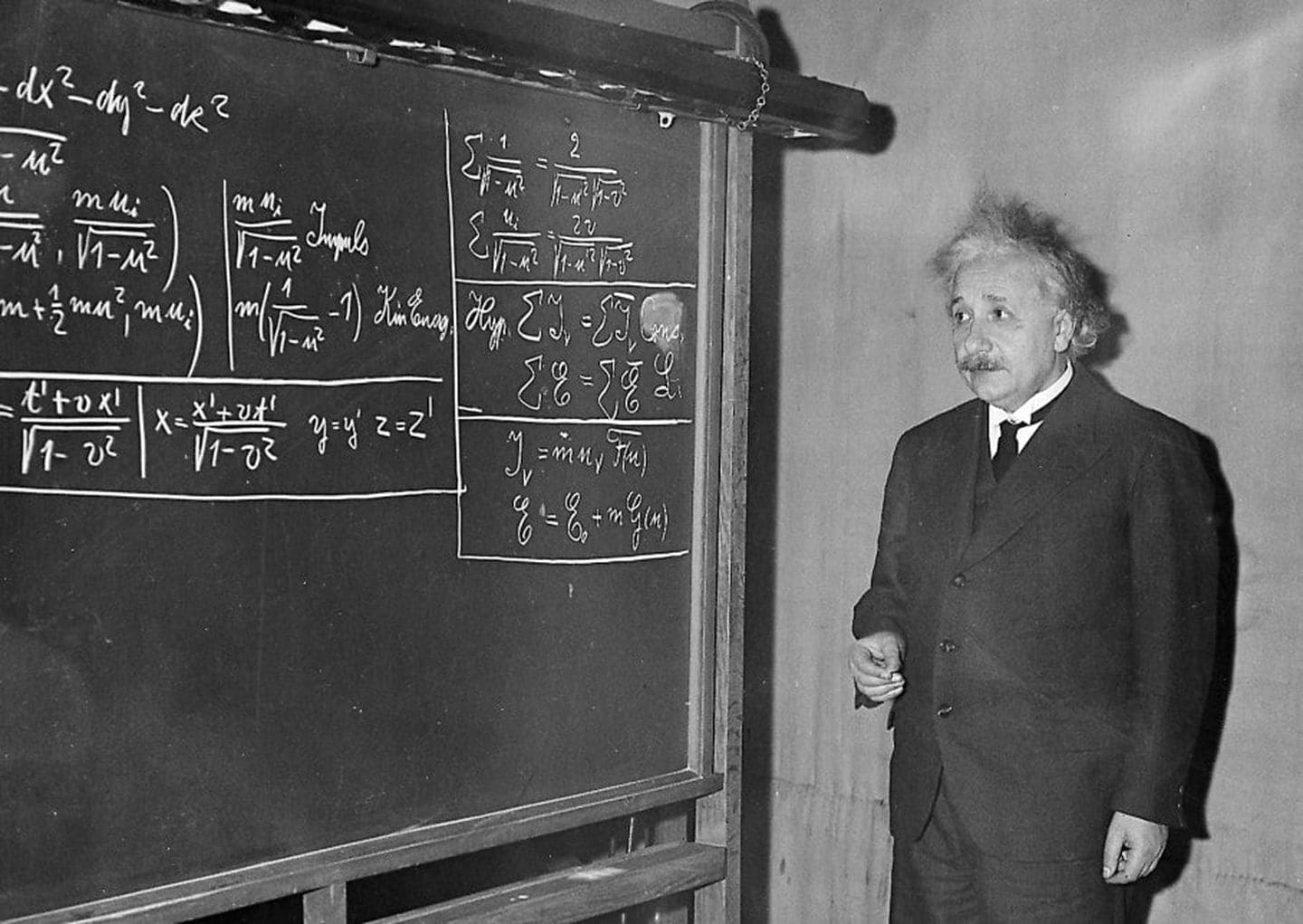 0.00001 degree of accuracy
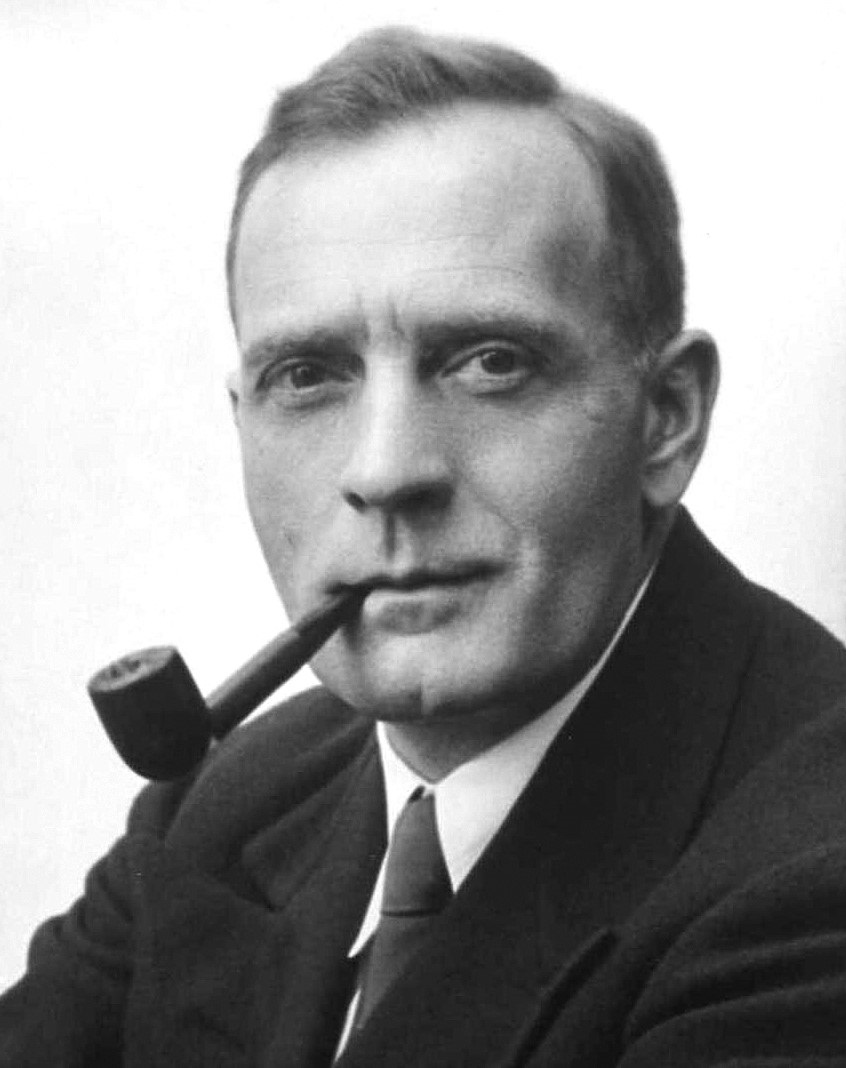 Edwin Hubble
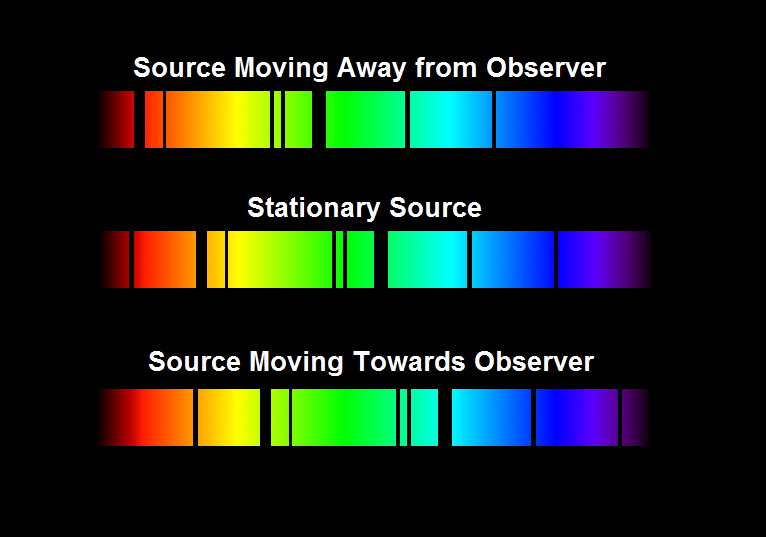 1889-1953
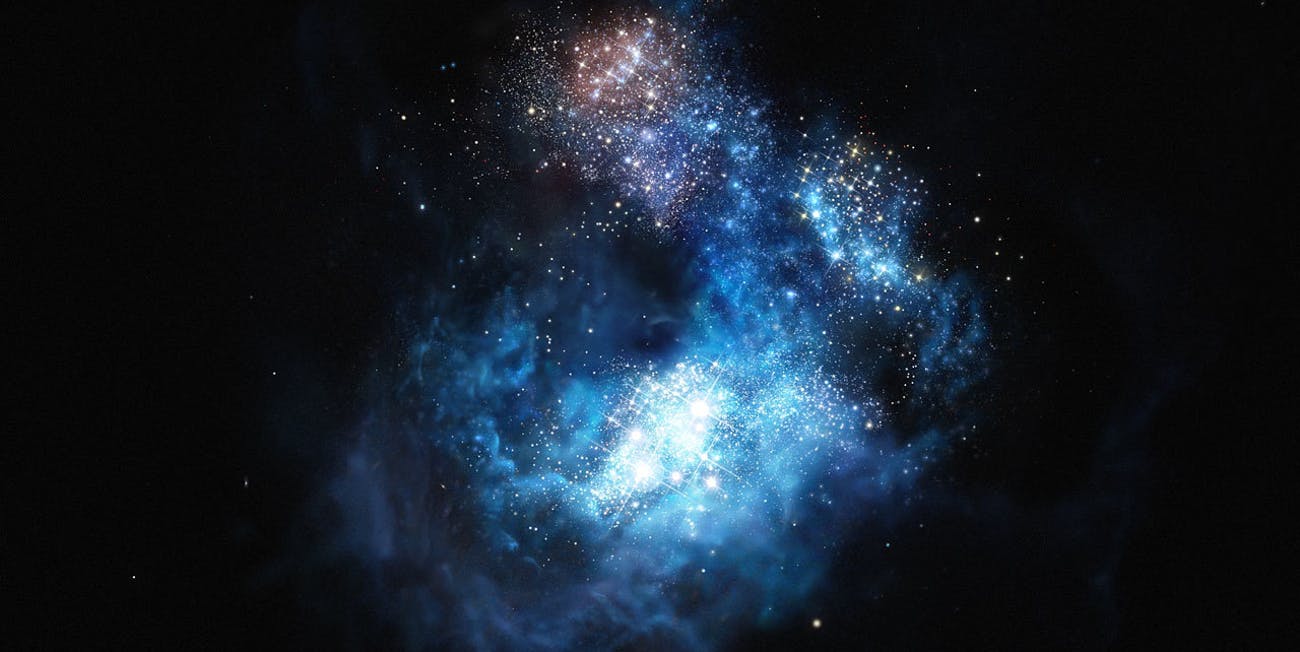 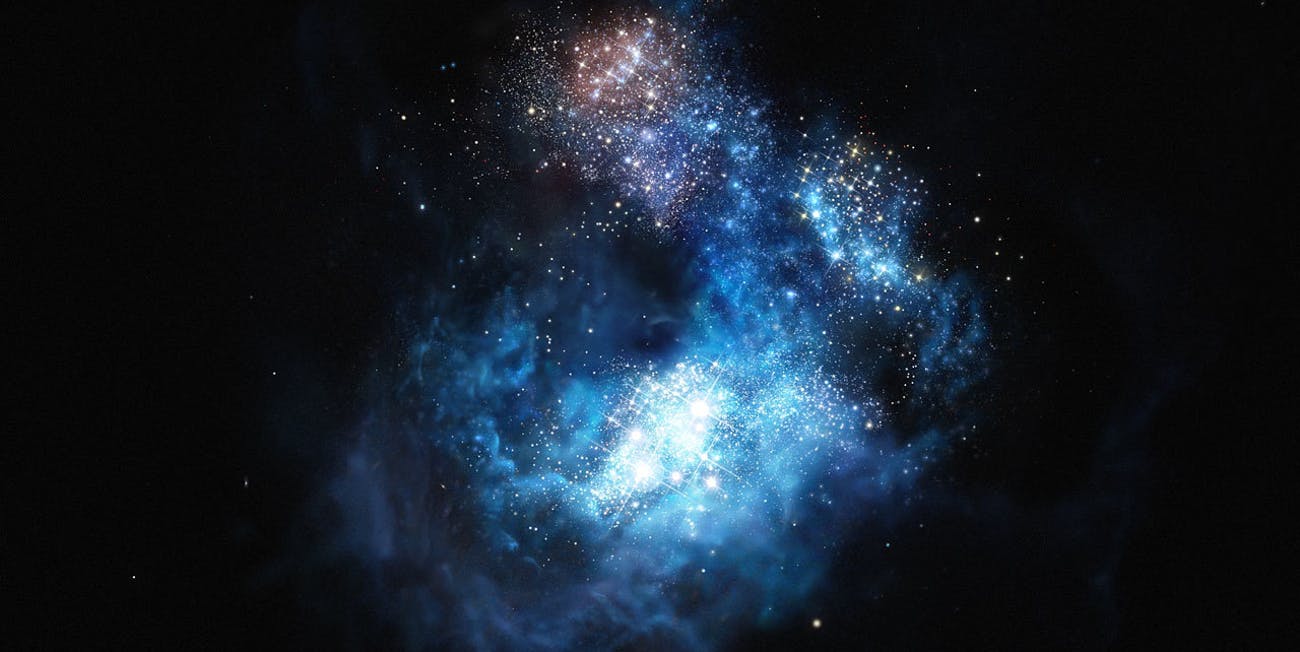 1.  Everything that had a beginning had a cause.
2.  The universe had a beginning.
3.  Therefore the universe had a cause.
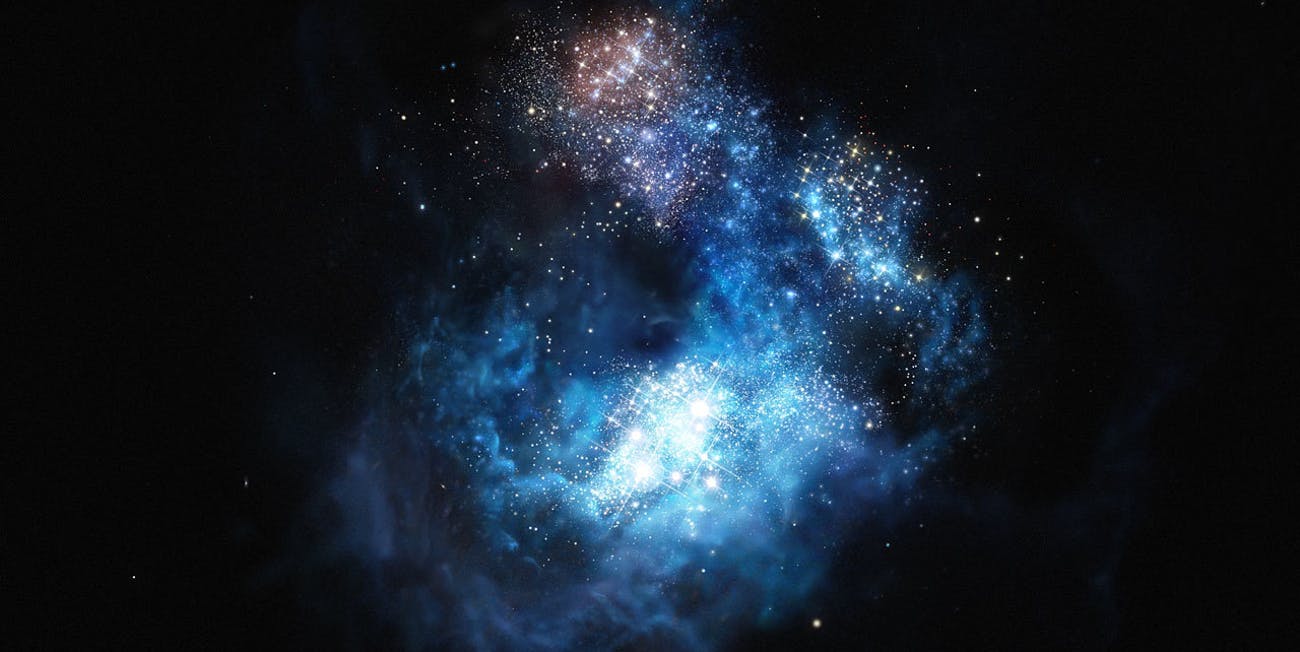 1.  Everything that had a beginning had a cause.
The Law of Causality
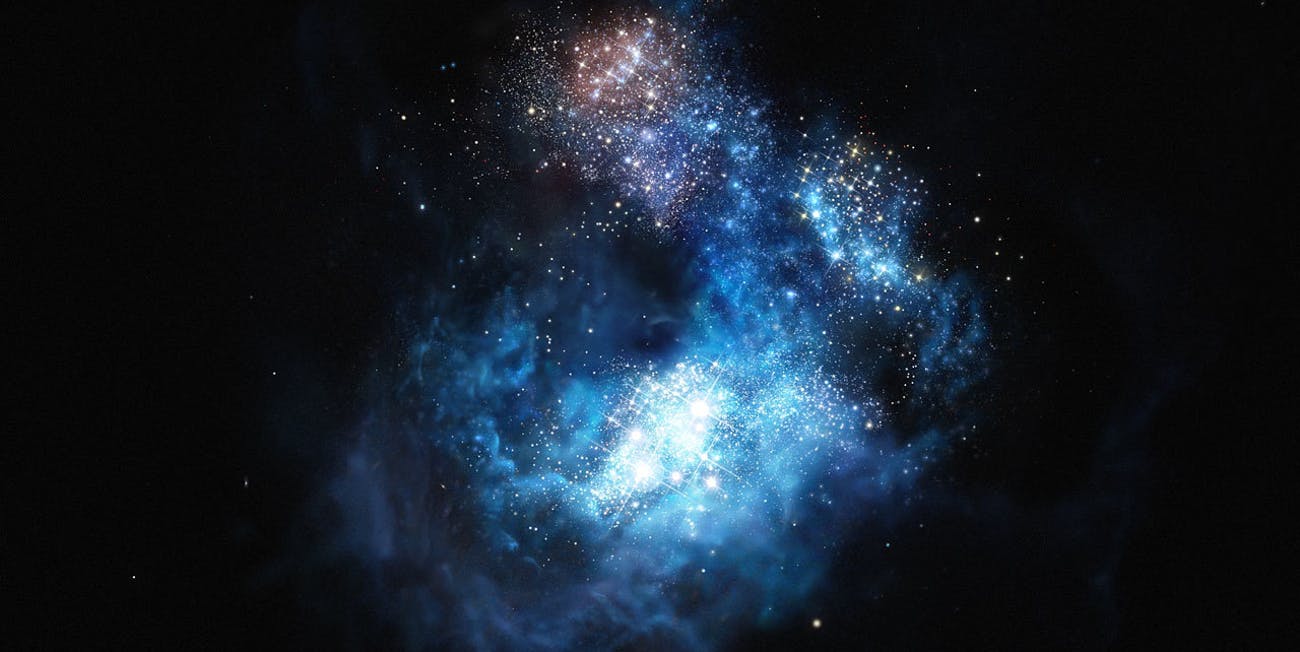 The universe had a beginning.
Second Law of Thermodynamics
U
R
G
E
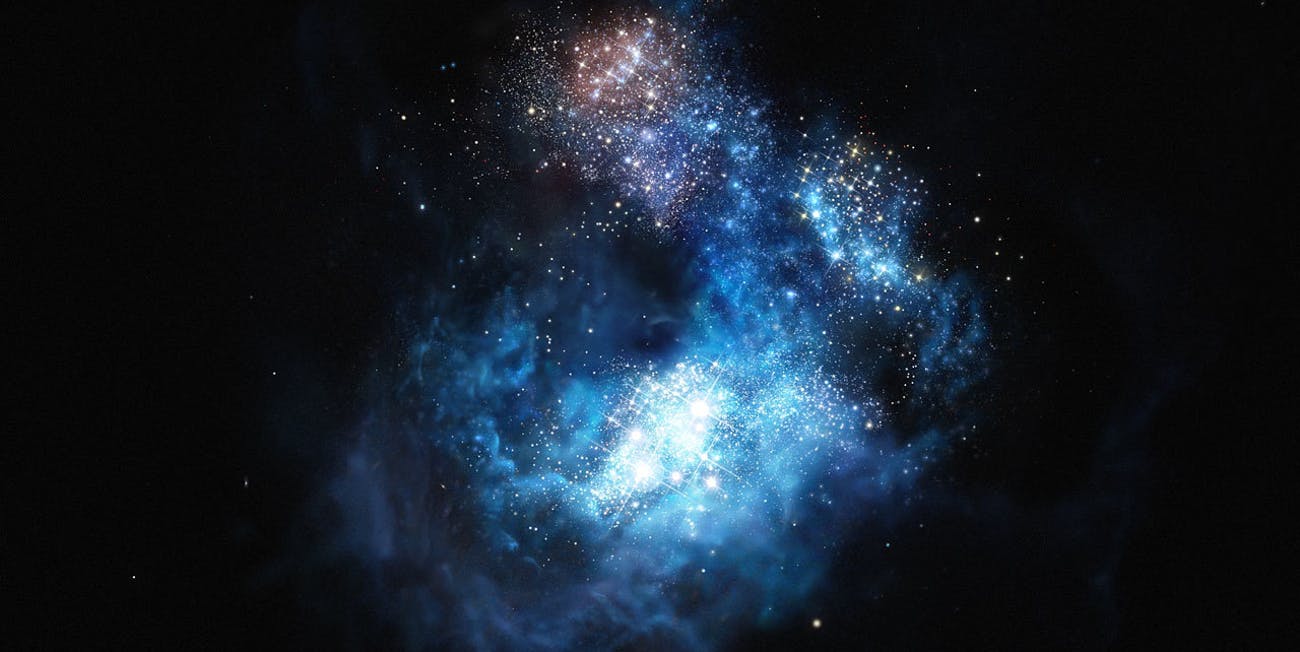 The universe had a beginning.
Second Law of Thermodynamics
Universe is Expanding
R
G
E
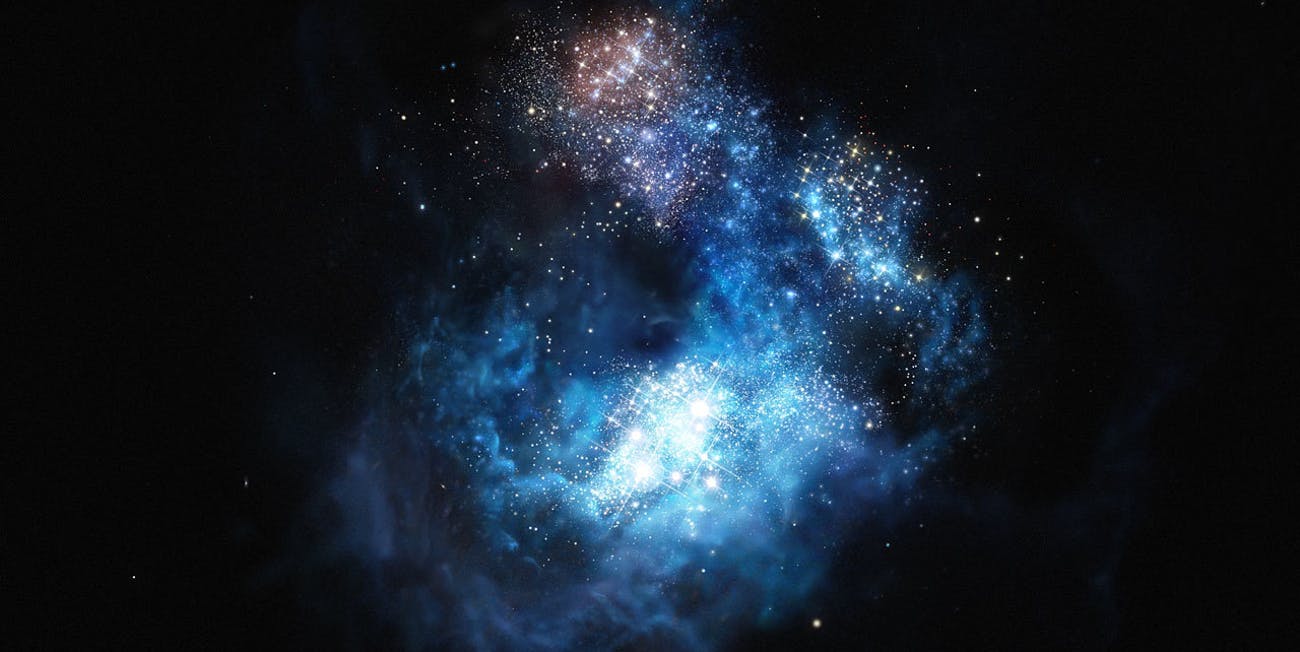 The universe had a beginning.
Second Law of Thermodynamics
Universe is Expanding
Radiation from the Big Bang
G
E
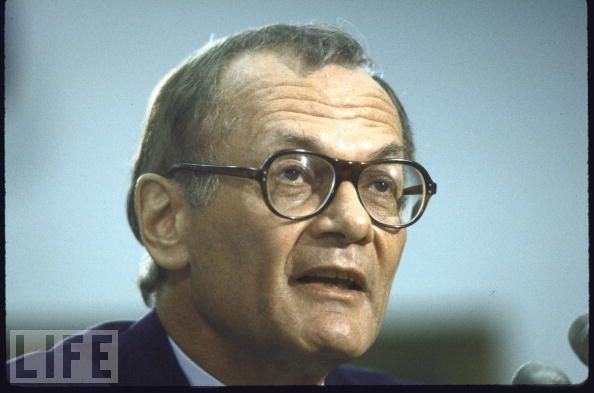 “No explanation other than the Big Bang has been found for the fireball radiation.  The clincher, which has convinced almost the last Doubting Thomas, is that the radiation discovered by Penzias and Wilson
has exactly the pattern of wavelengths expected for the light and heat produced in a great explosion.  At the present, the Bib Bang theory has no competitors.”
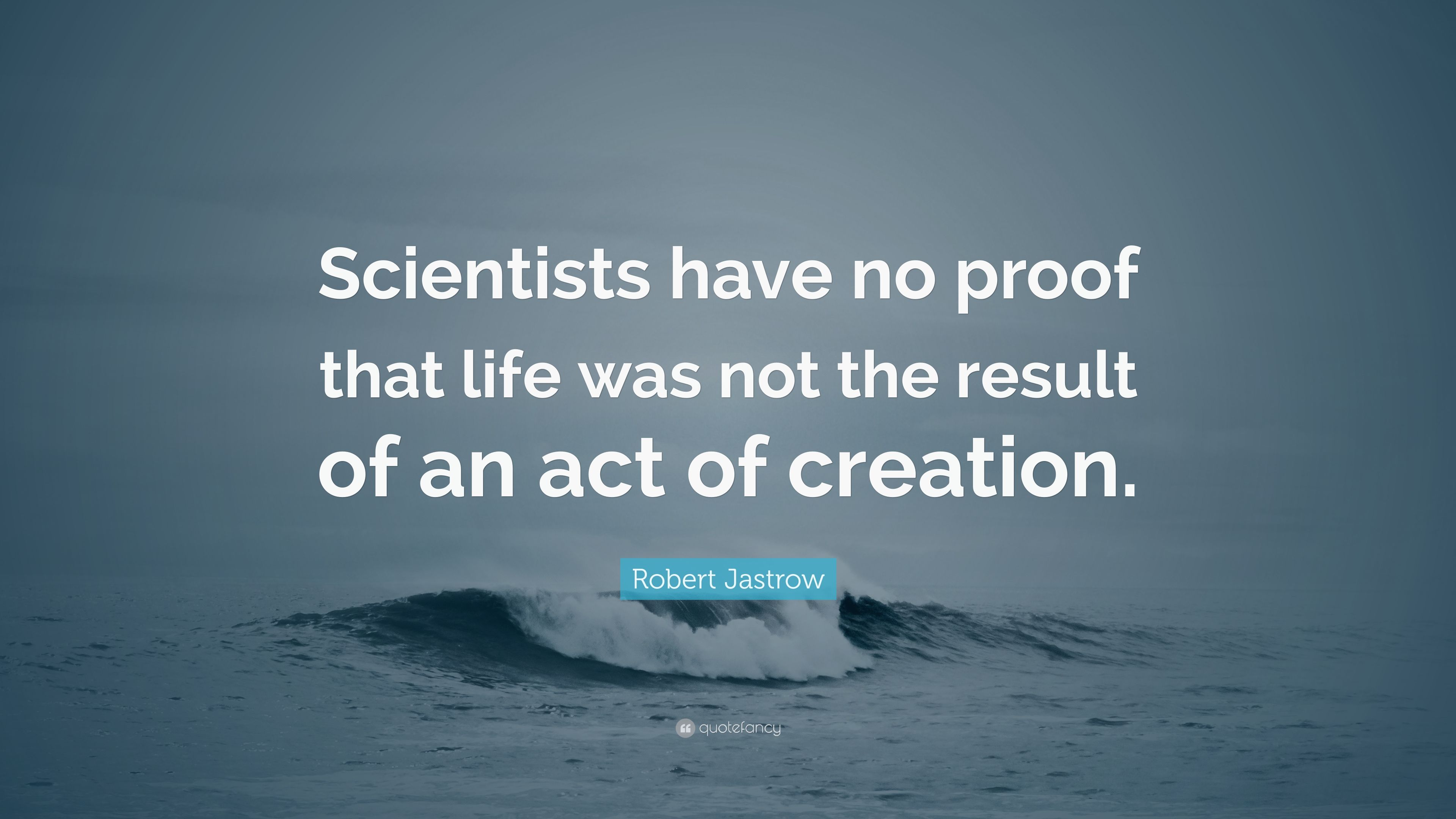 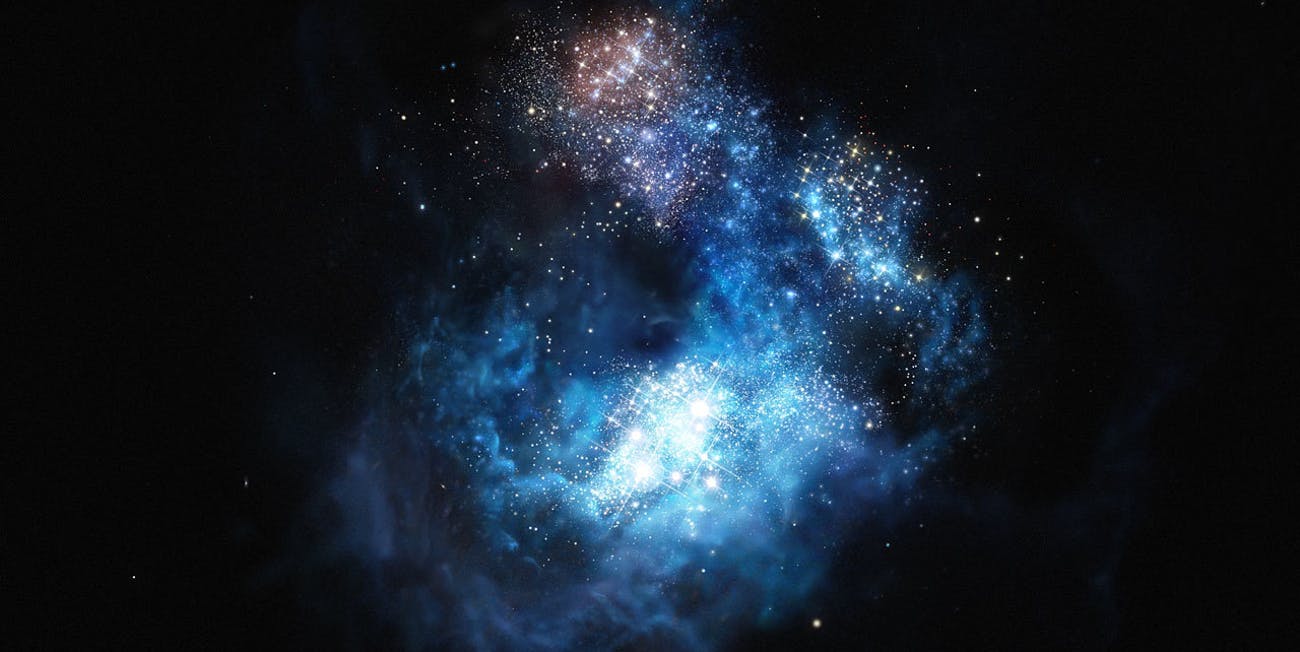 The universe had a beginning.
Second Law of Thermodynamics
Universe is Expanding
Radiation from the Big Bang
Great Galaxy Speeds 
E
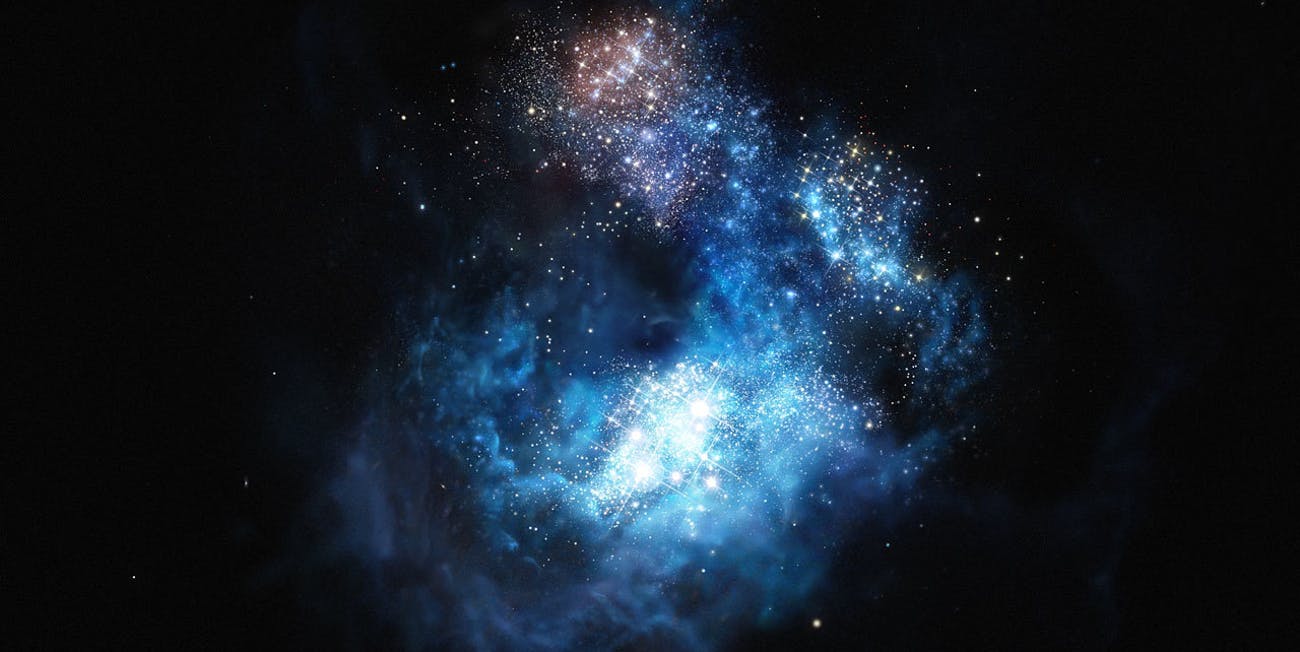 The universe had a beginning.
Second Law of Thermodynamics
Universe is Expanding
Radiation from the Big Bang
Great Galaxy Speeds 
Einstein’s Theory of Relativity
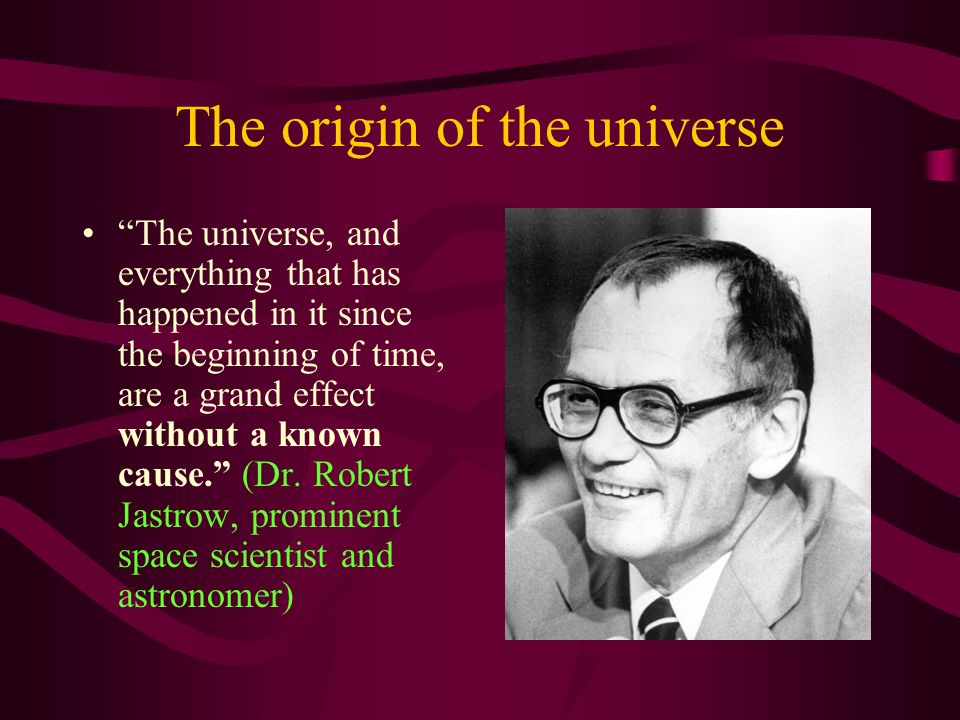 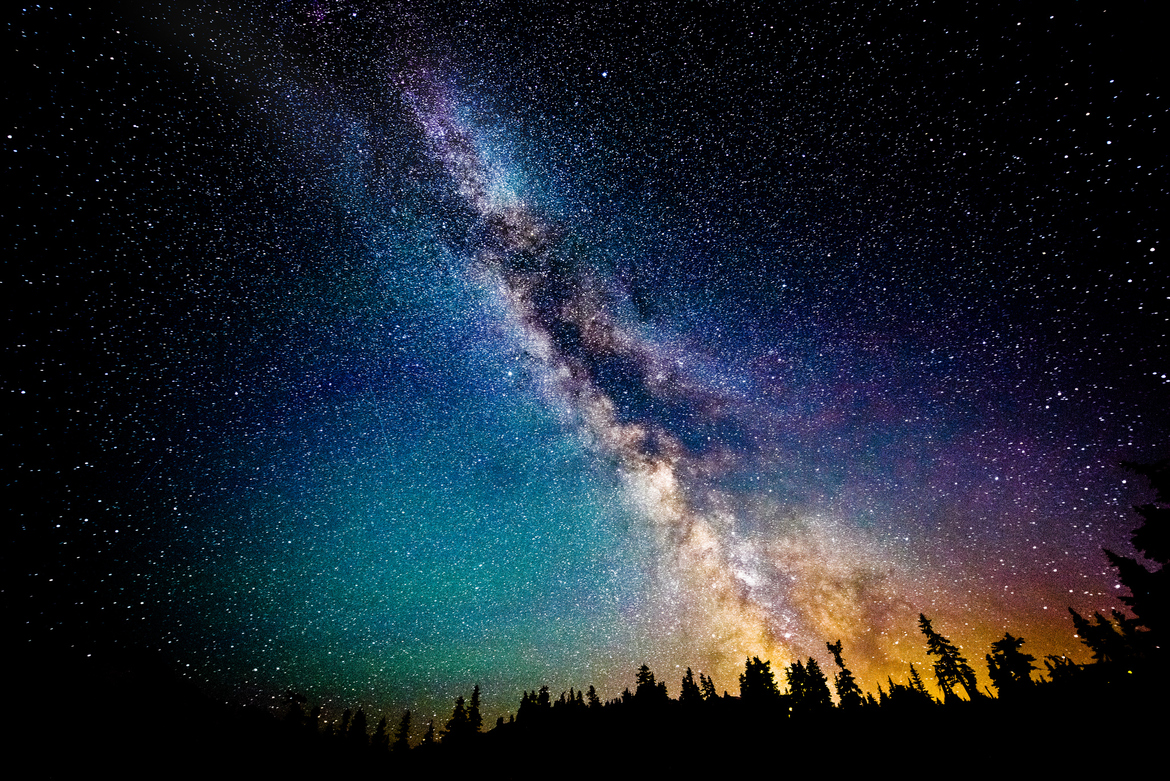 AN ADDITIONAL LINE OF REASONING:  
THE ANTHROPIC PRINCIPLE—The design is in the details.
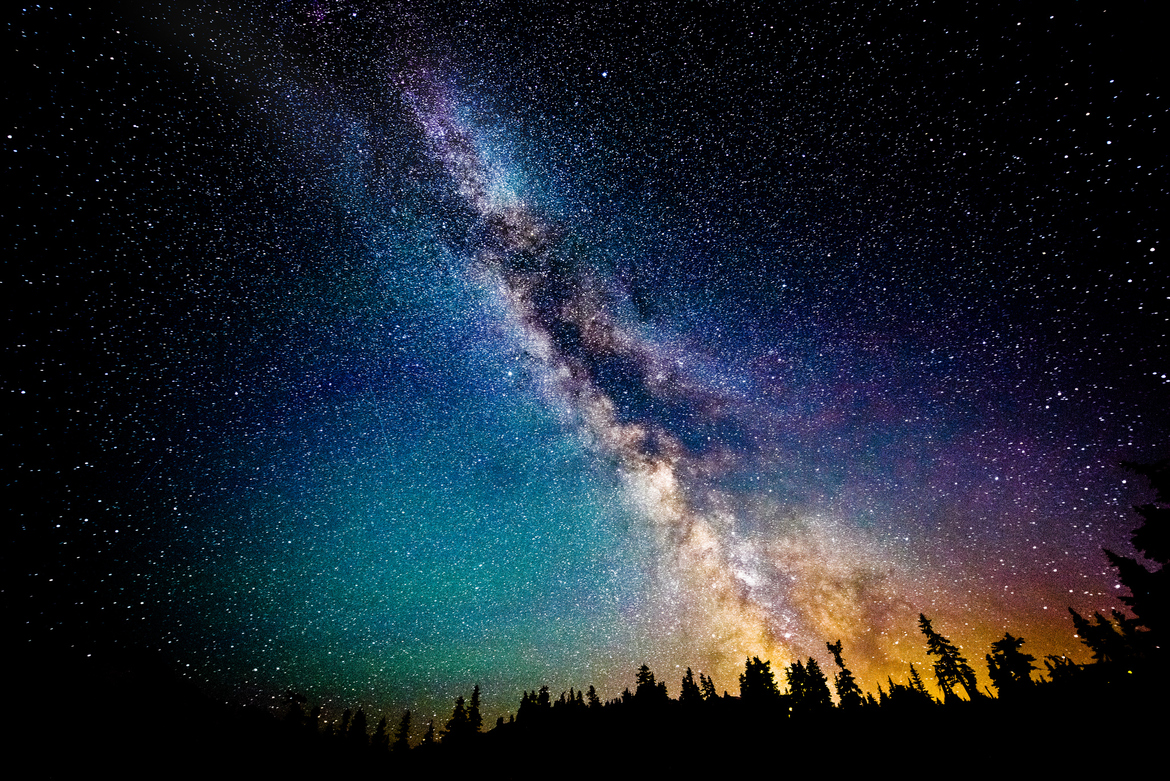 The probability that 122 anthropic constants would exist on any of 1022 planets?
1 x 10138
Problem:  the number of atoms in the universe is only 1 x 1070
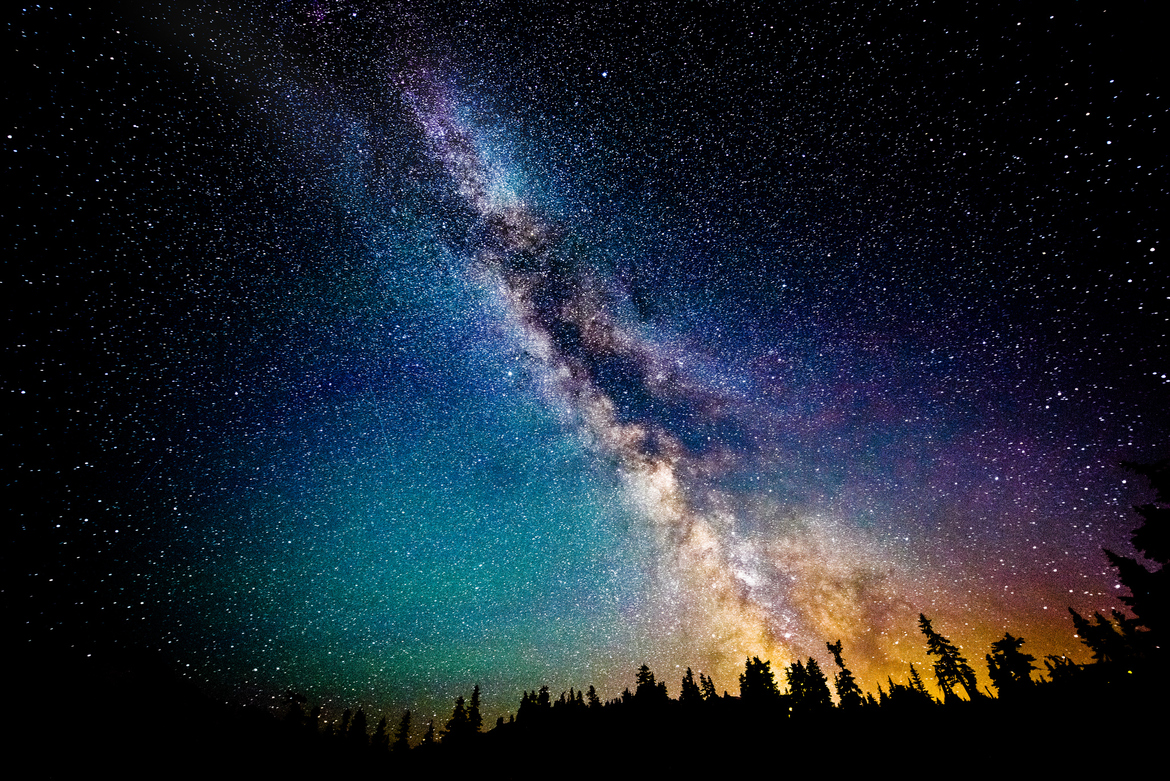 Romans 1:20
For since the creation of the world God’s invisible qualities—his eternal power and divine nature—have been clearly seen, being understood from what has been made, so that people are without excuse.